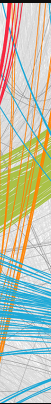 Historias de datos y biodiversidad: especies invasoras y cambio climático
Francisco Pando
Real Jardín Botánico-CSIC
Práctica
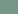 Máster Interuniversitario en Ciencia de Datos / Data Science. Panorámica de datos
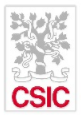 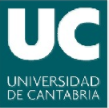 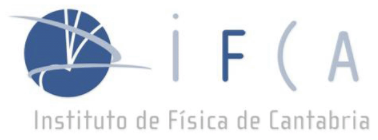 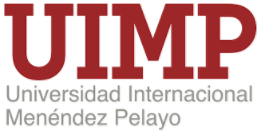 Santander, 16 enero 2017
¿Qué vamos a hacer?
Explorar donde está y donde puede estar una especie de planta: la “hierba de pampas”
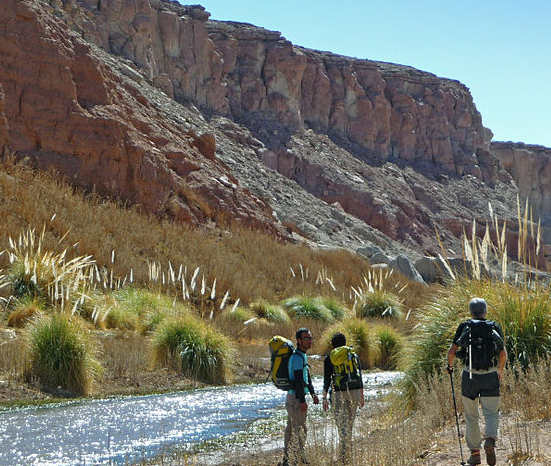 Cortaderia selloana
(Schult. & Schult.f.) Asch. & Graebn.
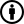 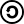 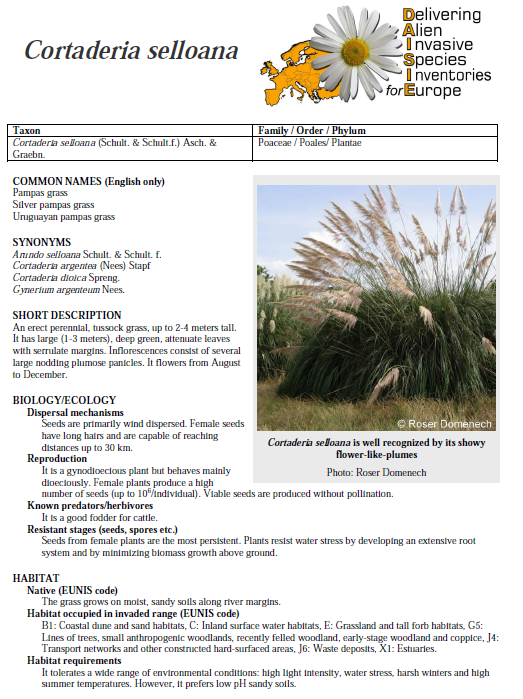 Flujo de trabajo
La cuestión
Obtención de datos de biodiversidad
puntos de presencia (muestras y observaciones)
ausencias (difícil)
Obtención de datos ambientales (capas)
Preprocesamiento de datos
fiabilidad, relevancia, significativos, de escala adecuada, coherentes
Algoritmos (programas)
Modelos
Resultado
La cuestión
¿Podemos predecir la capacidad invasora de la Cortaderia selloana?
¿Qué podemos decir sobre la distribución de C. selloana en un escenario de cambio climático a futuro?
Datos de biodiversidad
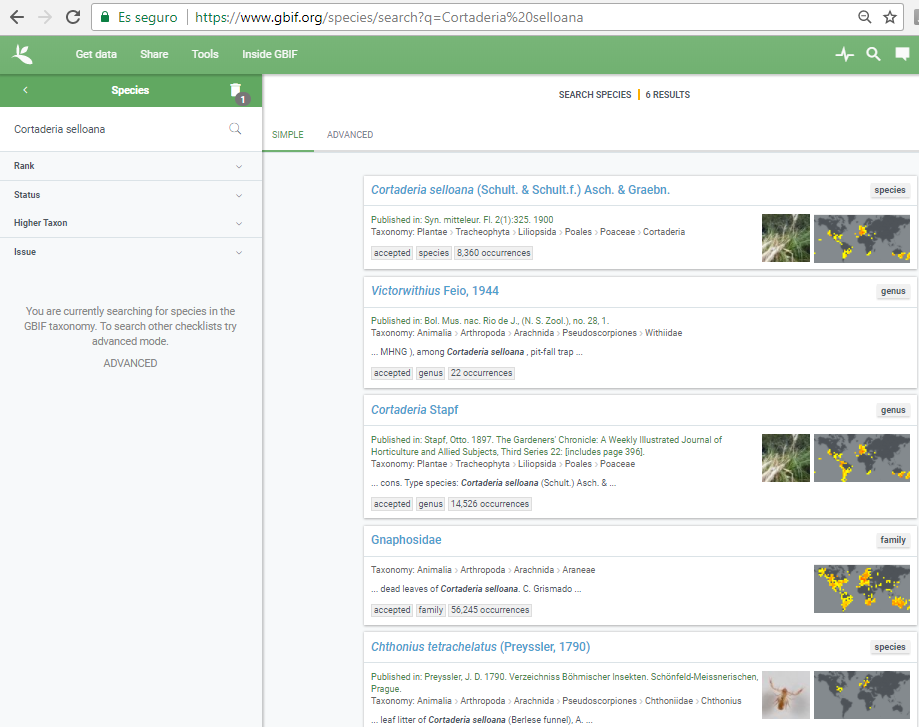 https://www.gbif.org/species/search?q=Cortaderia%20selloana
Prepocesamiento de datos
Eliminar los campos (columnas) no relevantes para el análisis
Eliminar las filas sin coordenadas geográficas o con coordenadas erróneas 
Escrutinio taxonómico y temporal
…
[Speaker Notes: (03 a 04)]
Prepocesamiento de datos
Adaptación del formato de los datos para diferentes programas
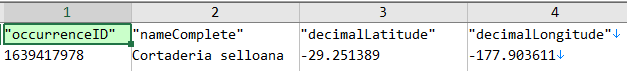 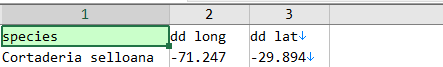 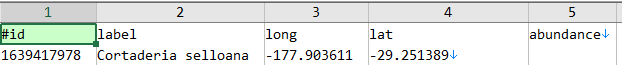 Prepocesamiento de datos
Selección  de los datos de presencia de la distribución nativa de la especie
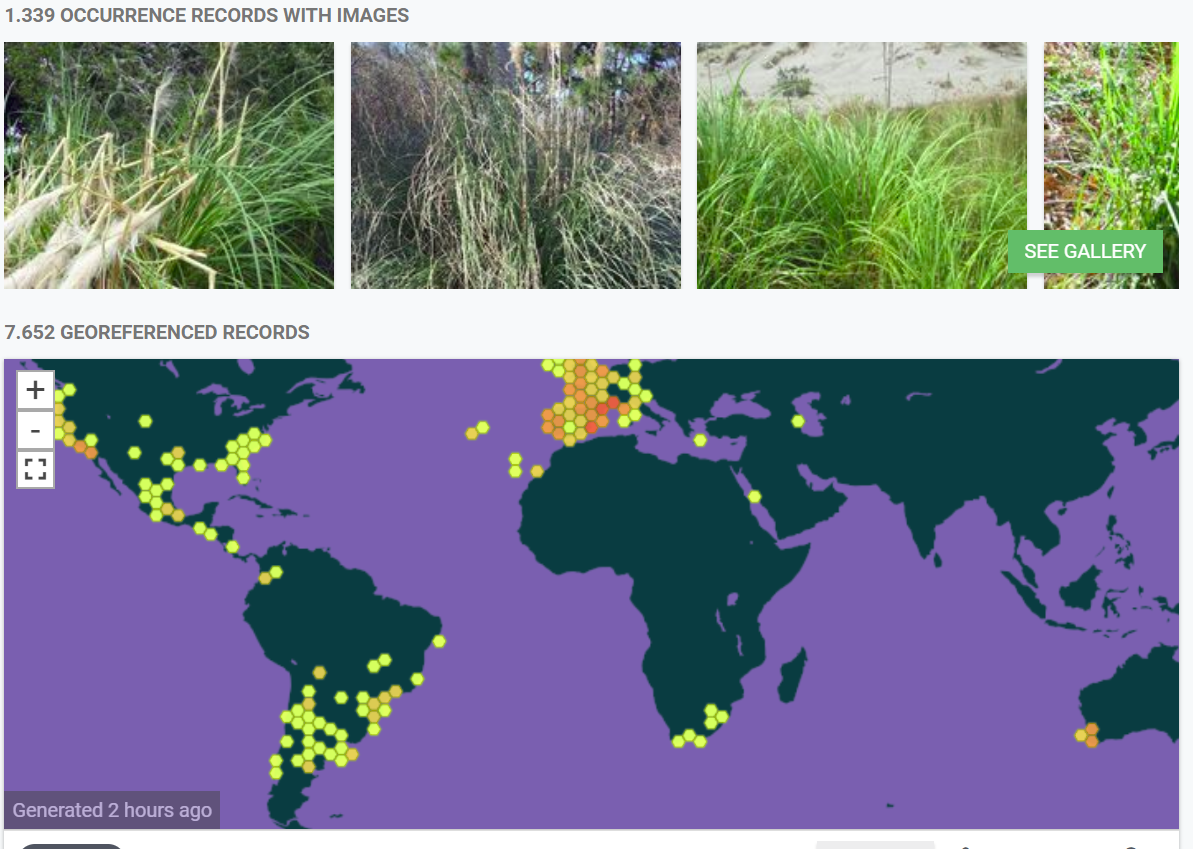 https://www.gbif.org/species/2704523
[Speaker Notes: (03 a 04)]
Capas ambientales
IPCC Data: The Climatic Research Unit Global Climate Dataset
The CRU Global Climate Dataset, available through the IPCC DDC, consists of a multi-variate 0.5º latitude by 0.5º longitude resolution mean monthly climatology for global land areas, excluding Antarctica. The mean 1961-1990 climatology comprises a suite of eleven surface variables: precipitation (PRE) and wet-day frequency (WET); mean, maximum and minimum temperature (TMP, TMX, TMN); vapour pressure (VAP) and relative humidity (REH); sunshine percent (SUN) and cloud cover (CLD); frost frequency (FRS); and wind speed (WND). The time series component comprises all variables except sunshine per cent, frost frequency and wind speed. These are still under development.
The mean 1961-90 climatology
The mean climate surfaces have been constructed from a new dataset of station 1961-1990 climatological normals, numbering between 19,800 (precipitation) and 3615 (windspeed). The station data were interpolated as a function of latitude, longitude and elevation using thin-plate splines. The accuracy of the interpolations were assessed using cross-validation and by comparison with other climatologies (New et al., 1999).
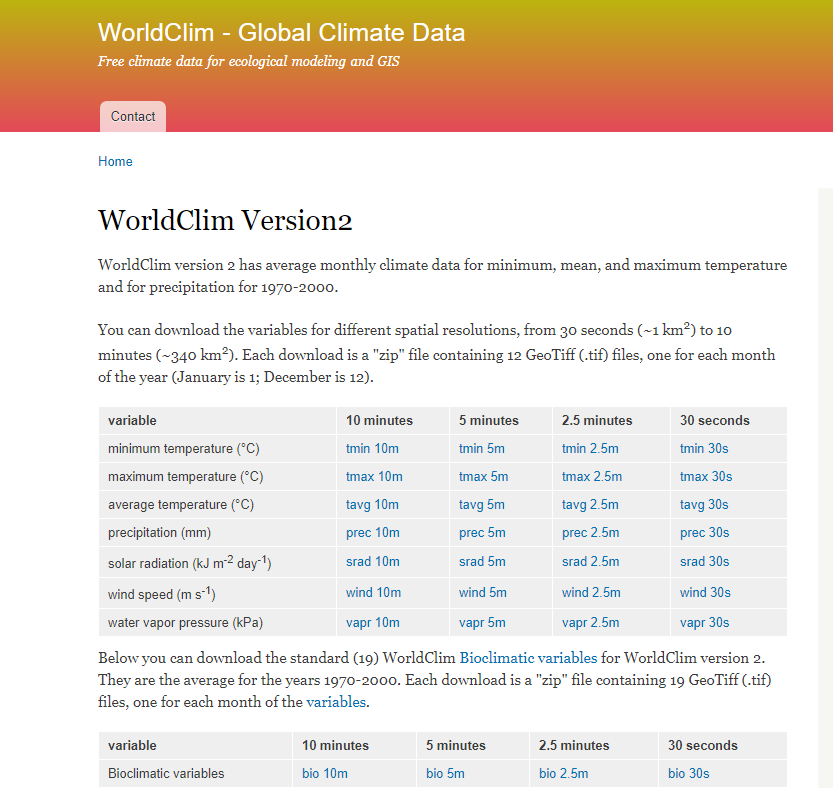 http://worldclim.org/version2
Fick, S.E. and R.J. Hijmans, 2017. Worldclim 2: New 1-km spatial resolution climate surfaces for global land areas. International Journal of Climatology
WorldClim bioclimatic variables
WorldClim Version2
WorldClim version 2 has average monthly climate data for minimum, mean, and maximum temperature and for precipitation for 1970-2000.
the standard (19) WorldClim Bioclimatic variables with a 10 min resolution
BIO1 = Annual Mean Temperature
BIO2 = Mean Diurnal Range (Mean of monthly (max temp - min temp))
BIO3 = Isothermality (BIO2/BIO7) (* 100)
BIO4 = Temperature Seasonality (standard deviation *100)
BIO5 = Max Temperature of Warmest Month
BIO6 = Min Temperature of Coldest Month
BIO7 = Temperature Annual Range (BIO5-BIO6)
BIO8 = Mean Temperature of Wettest Quarter
BIO9 = Mean Temperature of Driest Quarter
BIO10 = Mean Temperature of Warmest Quarter
BIO11 = Mean Temperature of Coldest Quarter
BIO12 = Annual Precipitation
BIO13 = Precipitation of Wettest Month
BIO14 = Precipitation of Driest Month
BIO15 = Precipitation Seasonality (Coefficient of Variation)
BIO16 = Precipitation of Wettest Quarter
BIO17 = Precipitation of Driest Quarter
BIO18 = Precipitation of Warmest Quarter
BIO19 = Precipitation of Coldest Quarter
Run 1. Native, LAC, current
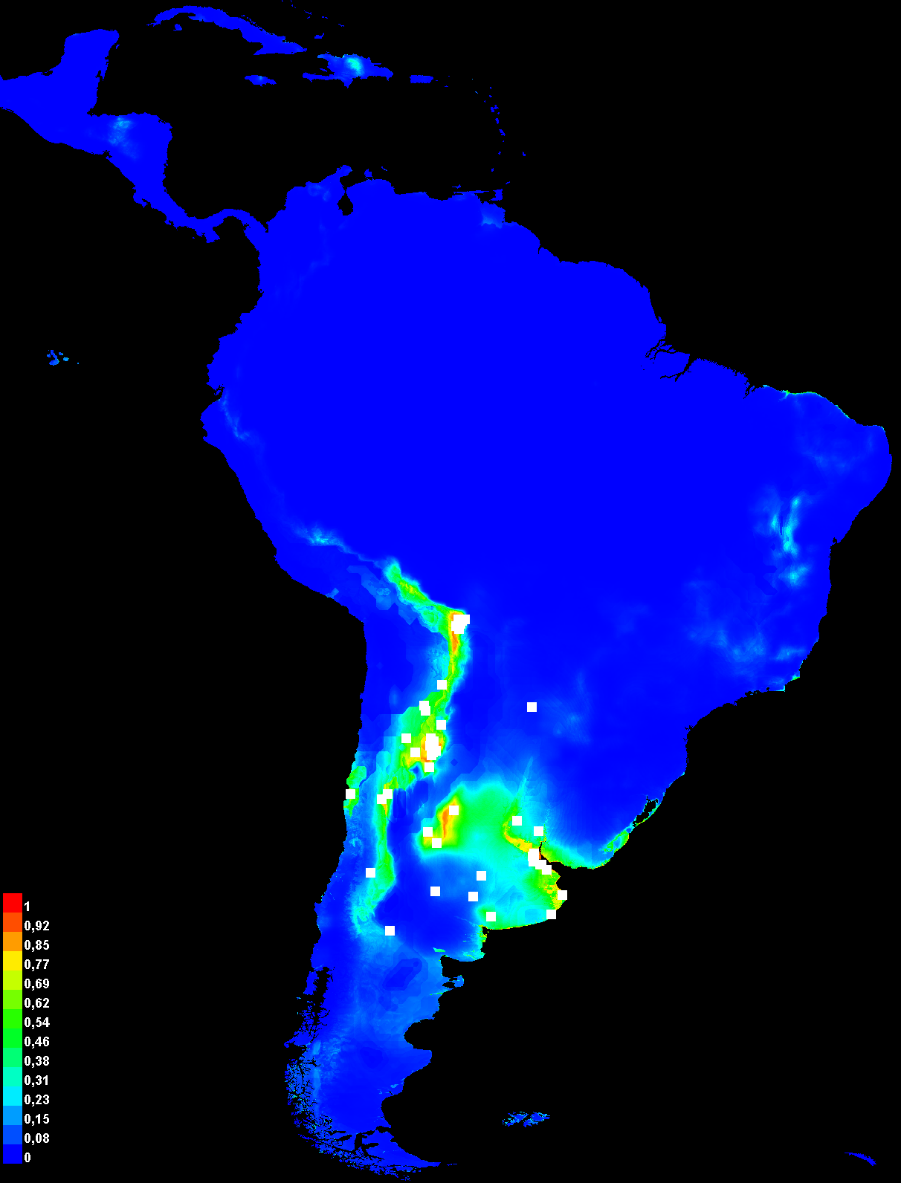 Muestras
05b-C_selloana_preproc3NativaME.csv
Capas
layers LAC
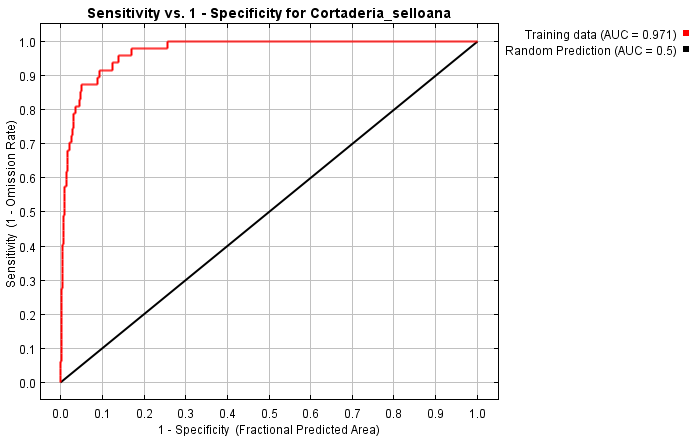 Run 2 . Native, world, current
Muestras
05b-C_selloana_preproc3NativaME.csv
Capas
Environmental layers\WorldClim v2 10min
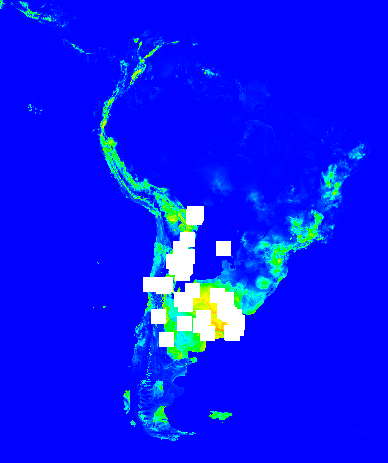 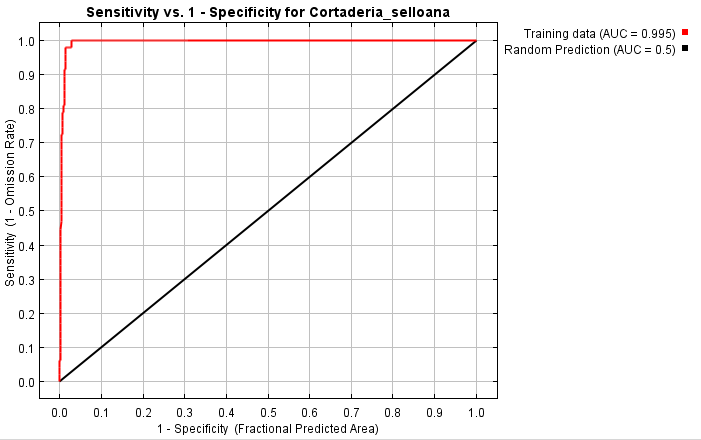 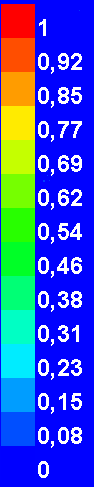 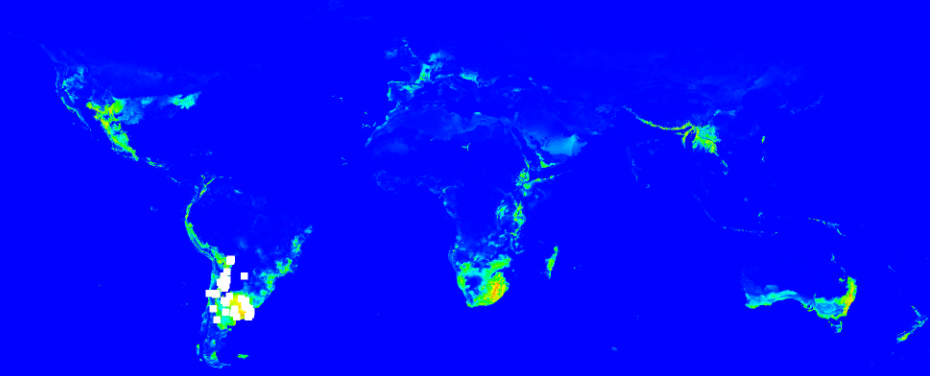 Run 3 . Native/LAC, proyected on world/current
Muestras
05b-selloana_preproc3NativaME.csv
Capas para modelo
WorldClim v2 10min LAC
Capas para proyectar
WorldClim v2 10min
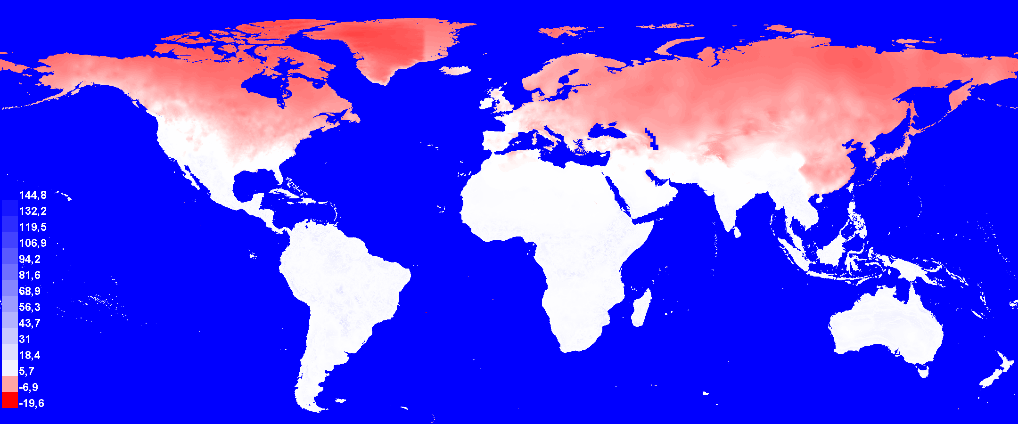 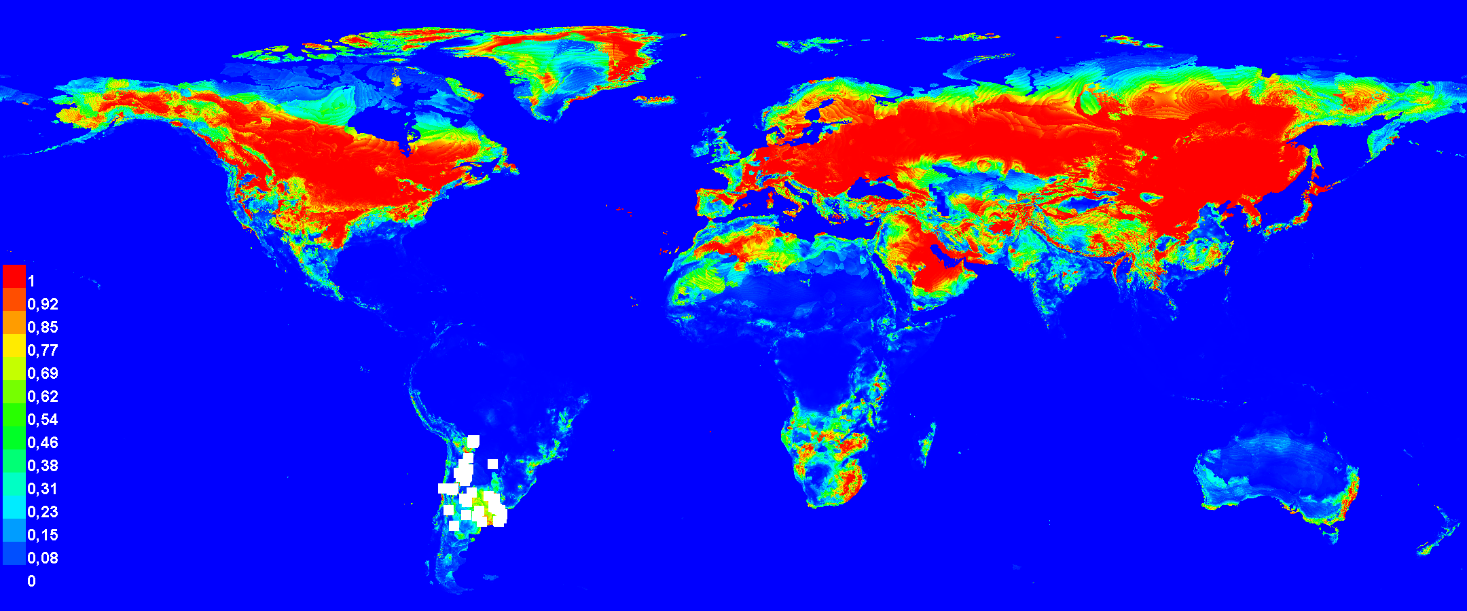 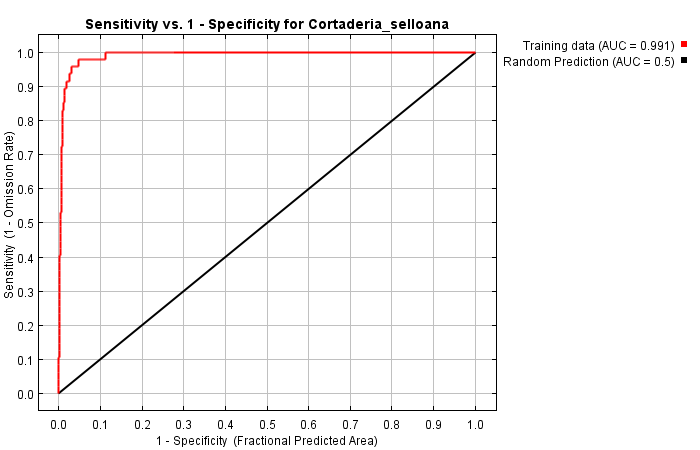 Run 4 . Native/LAC, proyected on world/current – clamping
Muestras
05b-selloana_preproc3NativaME.csv
Capas para modelo
WorldClim v2 10min LAC
Capas para proyectar
WorldClim v2 10min
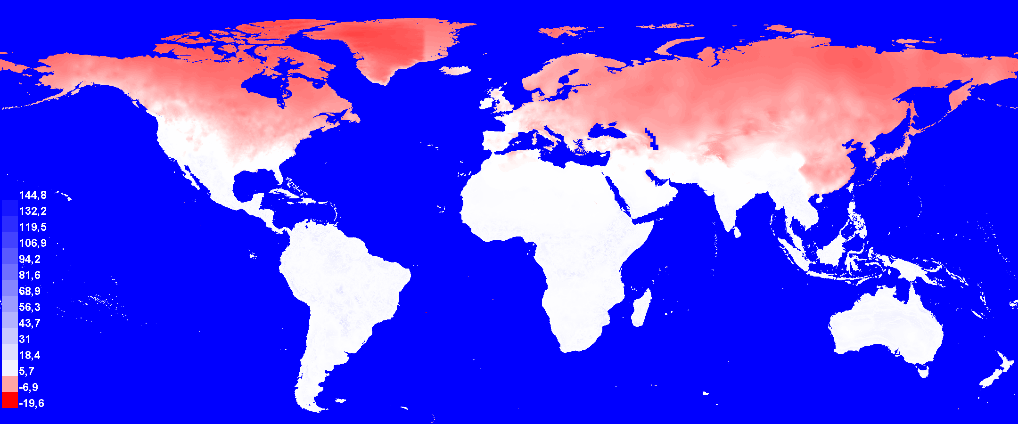 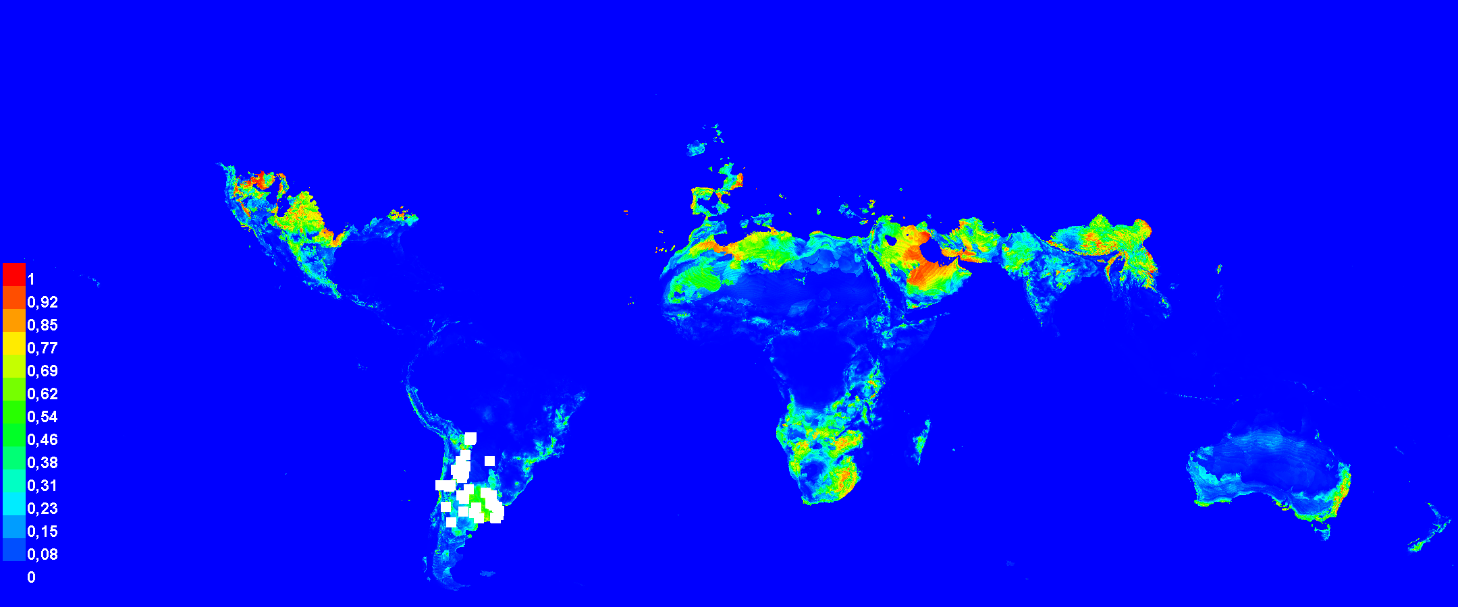 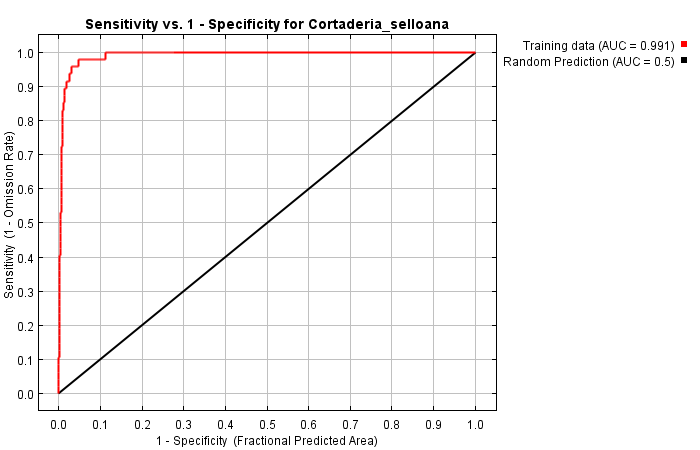 Predictions vs datos de presencia
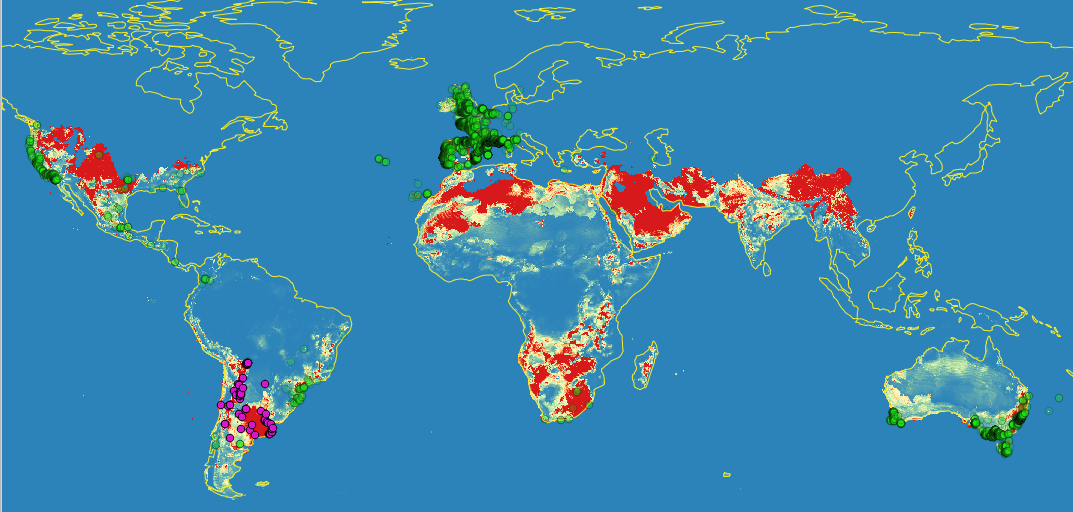 Run 5 . Native/LAC, projected on world/future(HadGEM2-CC)
Muestras
05b-selloana_preproc3NativaME.csv
Capas para modelo
WorldClim v2 10min LAC
Capas para proyectar
HadGEM2-CC  10min rcp45 
2050
Current
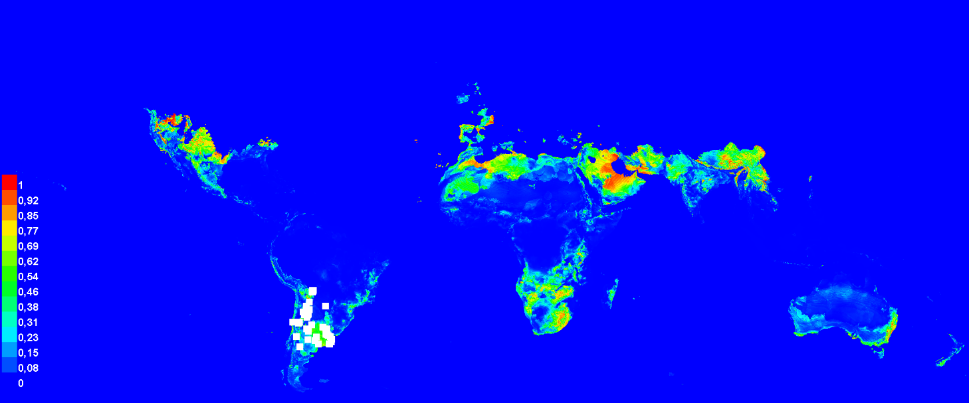 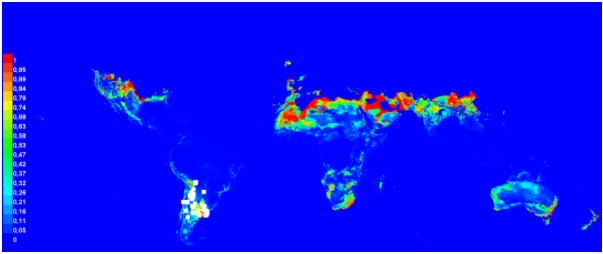 Proyected
2050
Discusiónpreguntas…ideas…comentarios…
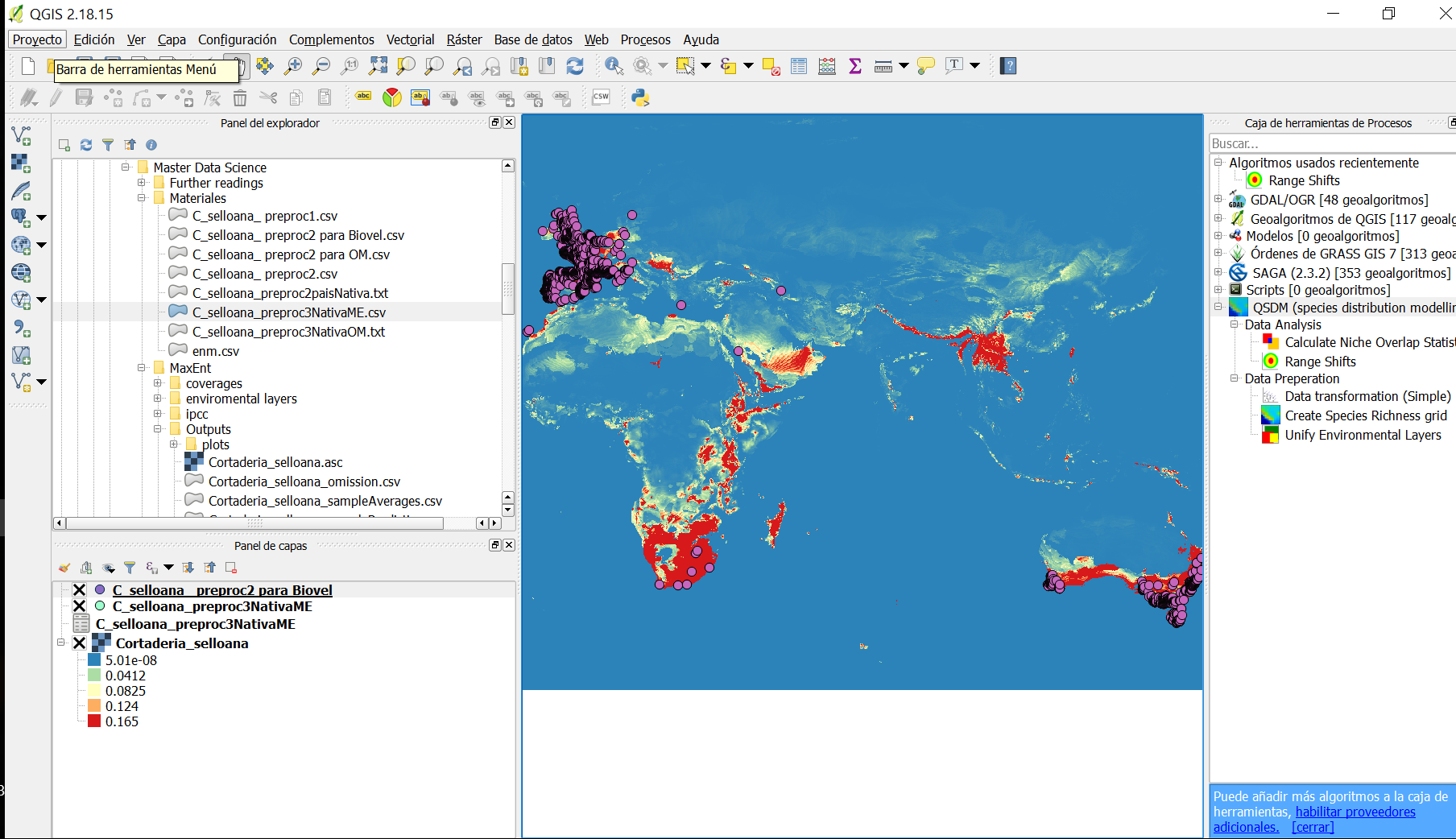 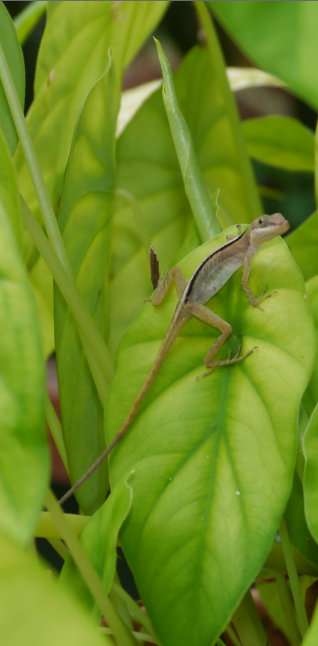 Francisco Pando 
	Real Jardín Botánico - CSIC
Claudio Moyano 1, 28014 Madrid, España
pando@rjb.csic.es 



http://creativecommons.org/licenses/by-sa/3.0/es/
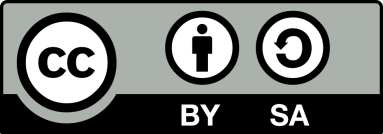